Лекция 8: Применение теоремы Гаусса.
Работа  в  электрическом поле
1
а
“”
+q
r
+
8.2. Теорема Гаусса (формулировка)
 Поток вектора напряжённости электростатического поля в вакууме 
через любую замкнутую поверхность  пропорционален суммарному заряду, 
расположенному внутри этой поверхности:
“сфера”
?
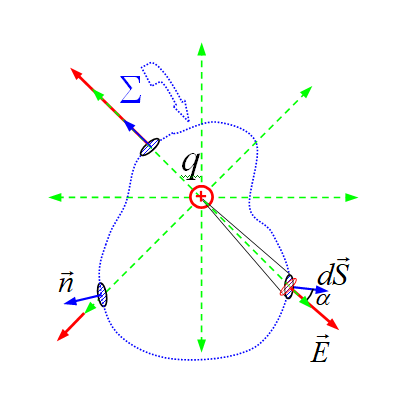 … заряженные тела
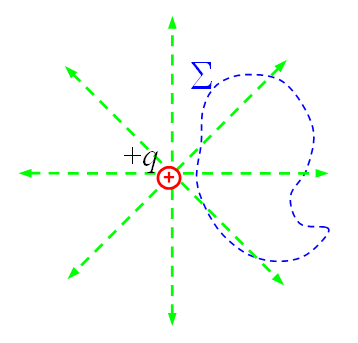 … “заряд в центре” …
… “заряд  внутри” …
… “заряд  снаружи” …
2
… “ много  зарядов”
8.3. Применение  теоремы  для  расчёта  напряжённости электрического поля  протяжённых  заряженных  тел
Пример. (Задача 6.11) Определить напряжённость электрического поля бесконечного цилиндрического стержня радиуса R а) снаружи и б) внутри этого стержня. Заряд распределён по стержню равномерно с объёмной плотностью  ; диэлектрическая проницаемость материала стержня равна .
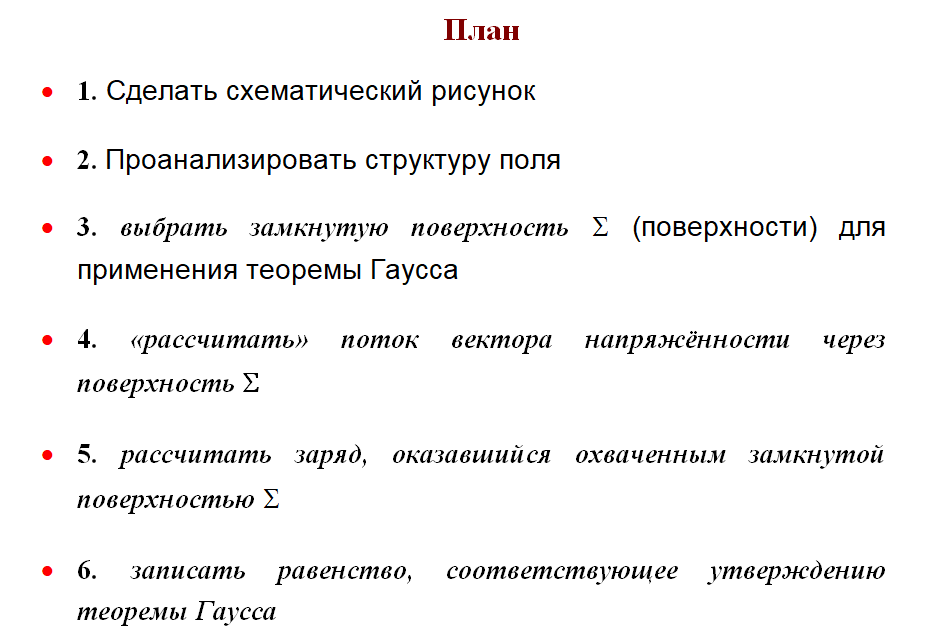 2. “Структура поля”
3. Выбор поверхности
1. Рисунок !
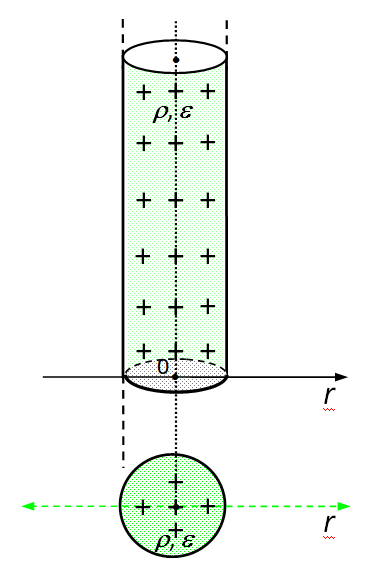 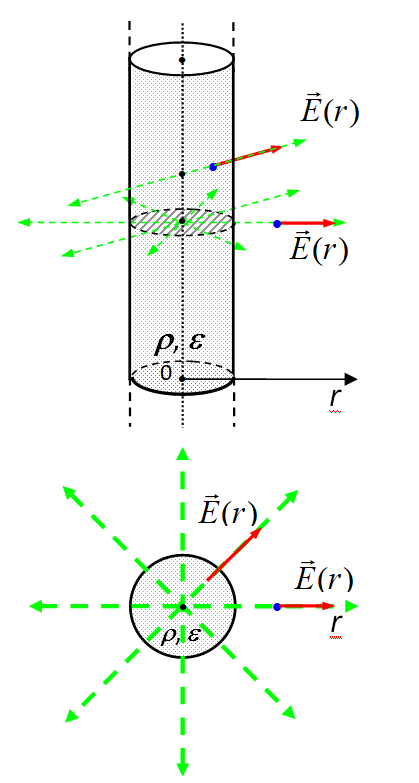 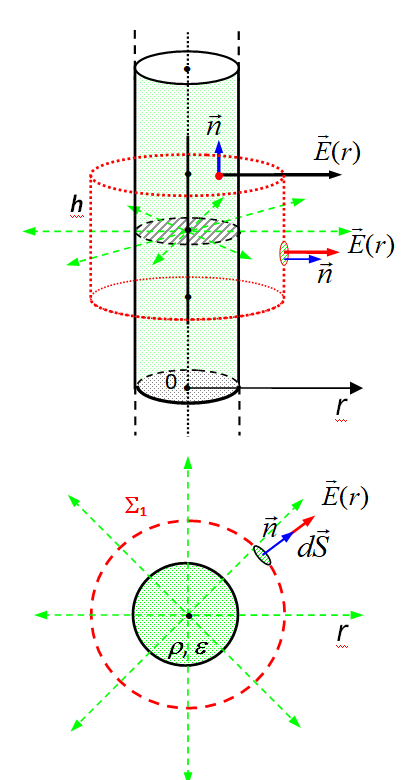 осн
R
1
4. “Посчитать” поток:
5. “Посчитать” заряд внутри:
“вне”
(1)
“внутри”
(2)
6. “Применить” … :
“вне” (r > R)
1) Поле “вне”:
2 :
2) Поле “внутри”:
5. “Посчитать” заряд внутри:
“вне”
(1)
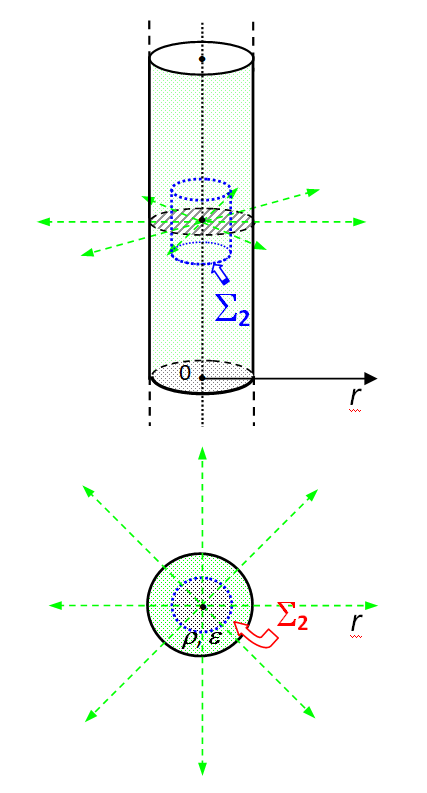 “внутри”
(2)
6. “Применить” … :
2) Поле “внутри”:
“внутри” (r  R)

, 
0

r
R
, 

0
E
r
r
0
Результаты :

R
R

 2
“L”
dl
 1
§ 9. Работа  в  электростатическом  поле
9.1. Разность  потенциалов.  Потенциал
!!
Характеристика поля
Но    А   q
(Опр.) Разность потенциалов:
“Вольт”
Связь разности потенциалов и напряжённости:
*) Rem (Механика):    5.9.  Потенциальная энергия
“Запас работы” за счёт взаимодействия тел системы
!!!
Только для консервативных сил
“конфигурация”
?
1) «Нормировка» - договор:
А как узнать
2) Как искать:
 “P0”

dl
“любая траектория ”
Потенциал
1)
qпр
2)
(Опр.) Потенциал:
“P” 
?
А как же потенциальная энергия
“Потенциальная  энергия  точечного заряда  в  данной  точке  поля”
9.2. Потенциал  поля  точечного  заряда
1) Нормировка:
2) Выбор траектории
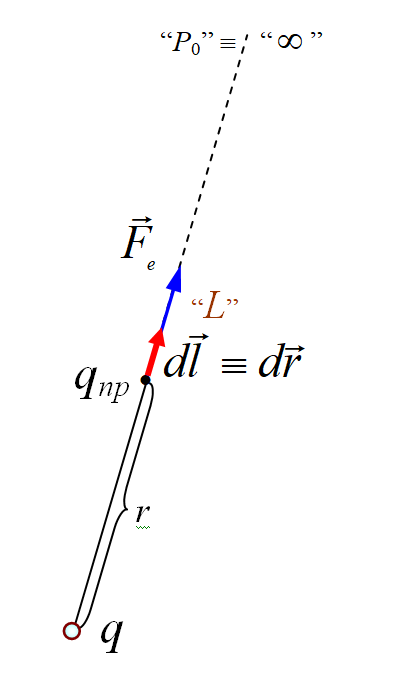 3) Расчёт:
??
Принцип суперпозиции для потенциалов
11
9.3. Расчёт  потенциала  в  поле  системы  зарядов – принцип  суперпозиции  для  потенциалов
Много зарядов
Нормировка
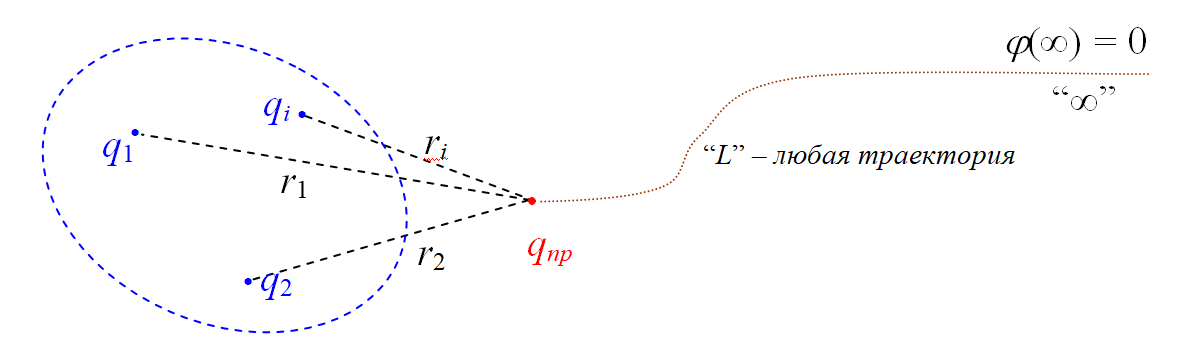 ?
Как считать на практике
12
X
х
·
R
·
О
qi
q
Применение  принципа  суперпозиции  для  расчёта  потенциала электрического  поля  протяжённых  заряженных  тел
Пример: «Кольцо» (Задача 7.2) Определить потенциал электрического поля, созданного равномерно заряженным тонким кольцом на оси, проходящей через центр кольца  перпендикулярно  плоскости,  в  которой  лежит кольцо.  Радиус кольца  R,  его  заряд  q.
??
А можно ли, зная (x,y,z), найти
Ещё вернёмся к этому вопросу ! (“Обратная задача”)
13
Применение  принципа  суперпозиции  для  расчёта  потенциала электрического  поля  протяжённых  заряженных  тел
А можно посложнее
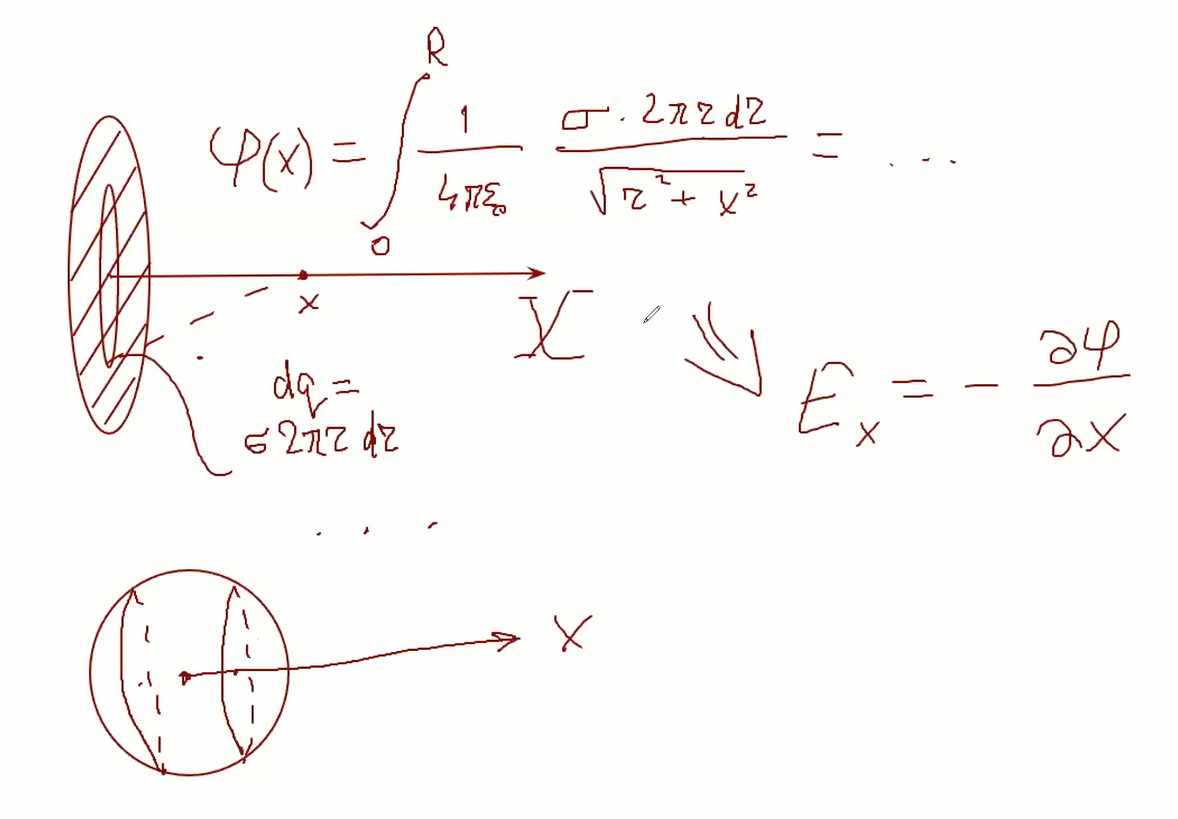 ??
Можно-то 
можно 
… ,

да  не  всегда  имеет смысл   
Проще,  решив  “прямую задачу”):
14